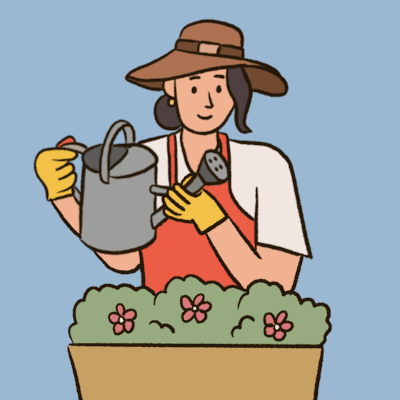 Mattos Science MagnetDocent Program
Fourth Grade  Lesson 6. Enriching Soil with Compost
They use the compost they produced in the long-term project to fertilize plants at the school.
Math Science Nucleus © 2024
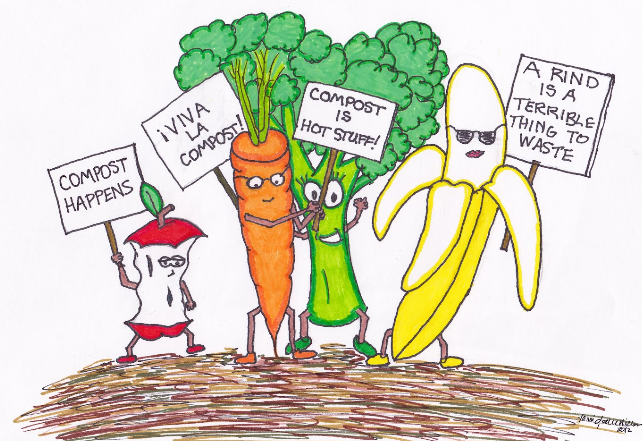 Why is compost important?
Composting  helps the environment by
Reducing the waste volume
Produce compost that helps soil quality
Add nutrients to soil
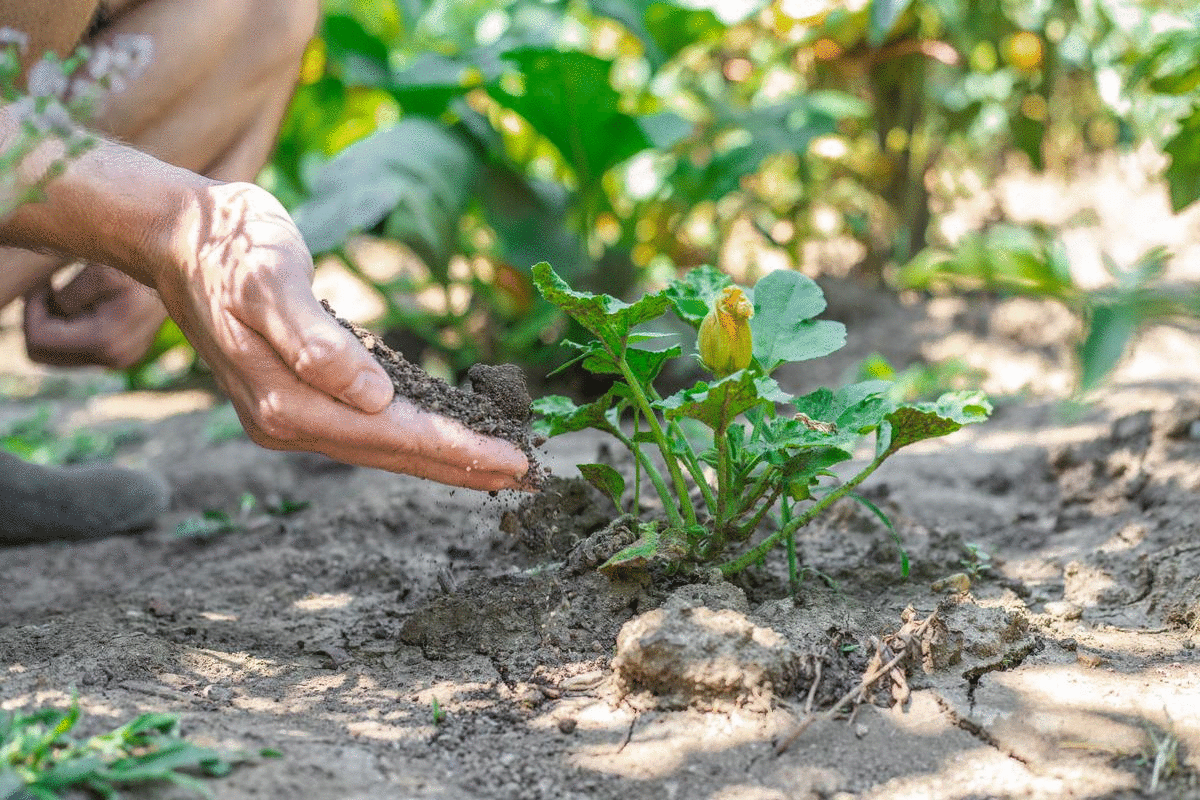 Review long term project… turning food waste into compost
Put in pictures from Compost parties, starting pictures of garden

School map    what plants need help? Don’t look healthy

How to use tools 
Sprinkle compost into beds



Equipment in shed:



Black low wheel barrow
White scoops
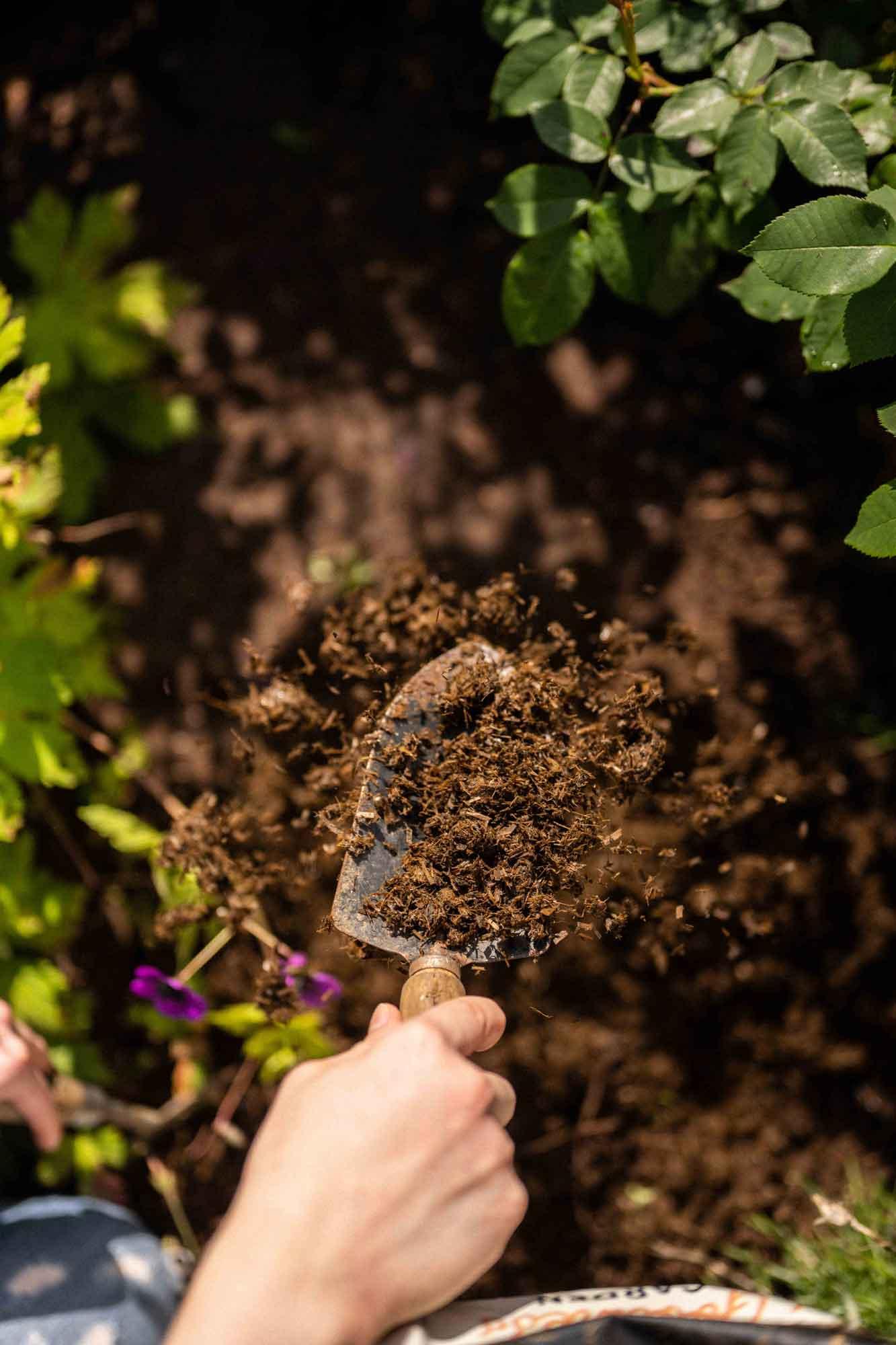 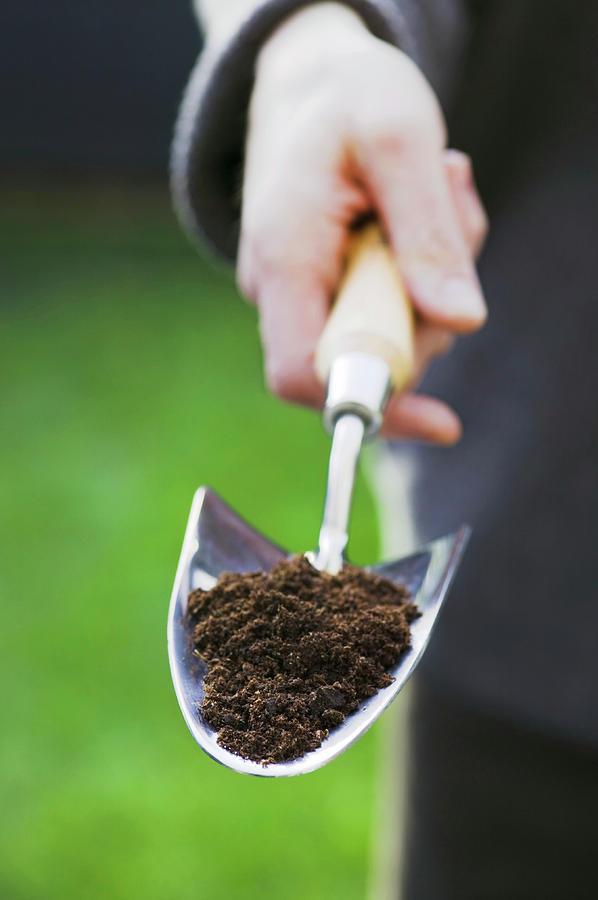 Hand trowel
Wheel barrow
Activity     Spread out the Compost!





Sprinkle compost to areas of garden beds
Water if needed
Pull weeds (wiggle, wiggle, pull)
Look for invertebrates   (pollinators, decomposers)
What can we do to enhance the habitat?
 Clean Up
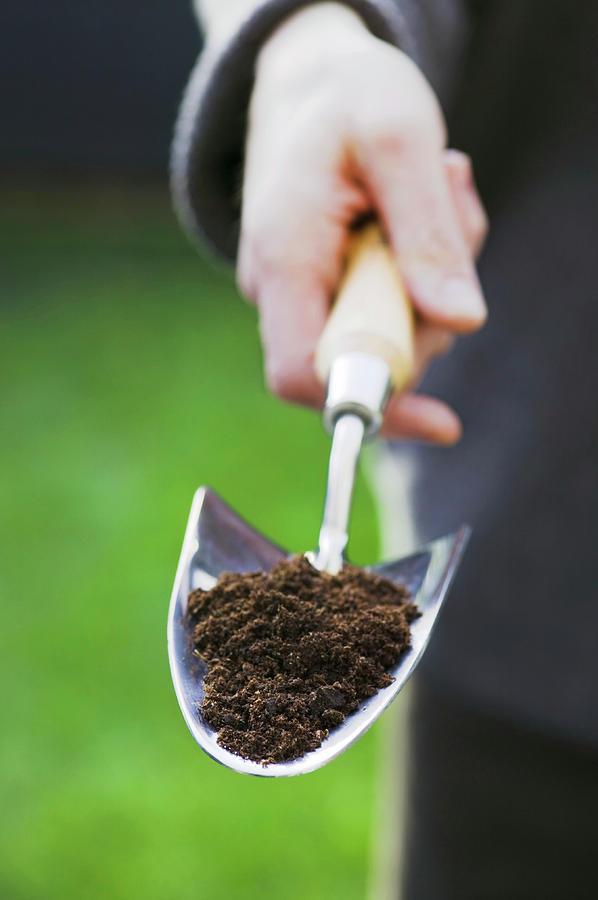 Video of spreading compost
Depending on how much compost is left….

We could make Compost tea (kids love to water) Paige may be able to help with this
Fill 5 gal bucket, let sit for 24 hrs to let chems disperse
Add small amount compost, stir, let sit for 24 hours.
Kids take small scoop to fill watering cans.